7.4.2016
Reetta Minkkinen
Runebergin päivä 5.2. ja laskiainen
J.L. Runeberg on Suomen kansalliskirjailija. Runeberginpäivänä syödään herkullisia runebergintorttuja. Laskiaisena lasketaan mäkeä pulkalla ja syödään laskiaispullia.
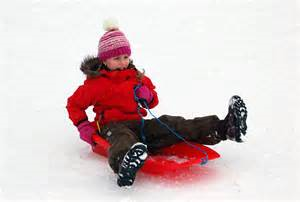 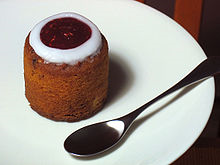 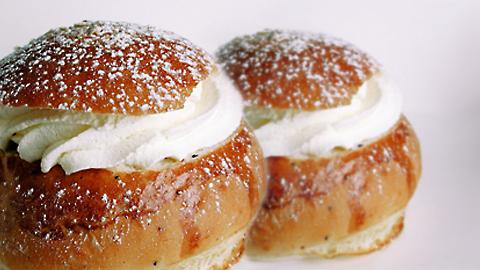 Passiivi
Syö/dään 	syö/dä 2	-daan/-dään
Laske/taan	laske/a 1	-ta+an/-tä+än
Ystävänpäivä 14.2.
Helmikuun 14. päivä vietetään Ystävänpäivää. Silloin ystävälle annetaan kukka tai pieni lahja. Jos ystävä asuu kaukana, hänelle lähetetään kortti.
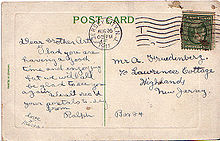 Passiivi
Viete/tään	viettä/ä 1		-ta+an/-tä+än
Anne/taan	anta/a 1		-ta+an/-tä+än
Lähete/tään	lähettä/ä 1		-ta+an/-tä+än

Verbityypissä 1, jos vartalon viimeinen a tai ä --> muuttuvat e:ksi passiivissa.   
Jos verbissä on konsonanttivaihtelua, passiivissa heikko konsonantti! (esim. tt-> t, nt->nt)
Kalevalan päivä 28.2.
Kalevalan päivä ja suomalaisen kulttuurin päivä on helmikuun 28. päivä. Kalevala ilmestyi vuonna 1849. Kalevalan päivää juhlitaan erityisesti kouluissa. Juhlissa esitetään erilaista ohjelmaa, esimerkiksi lauluja ja Kalevalan runoja.
Passiivi
Juhli/taan	juhli/a 1	-ta+an/-tä+än	
Esite/tään	esittä/ä 1	-ta+an/-tä+än
Kalevala
Mieleni minun tekevi, aivoni ajattelevi lähteäni laulamahan, saa'ani sanelemahan, sukuvirttä suoltamahan, lajivirttä laulamahan. Sanat suussani sulavat, puhe'et putoelevat, kielelleni kerkiävät, hampahilleni hajoovat.
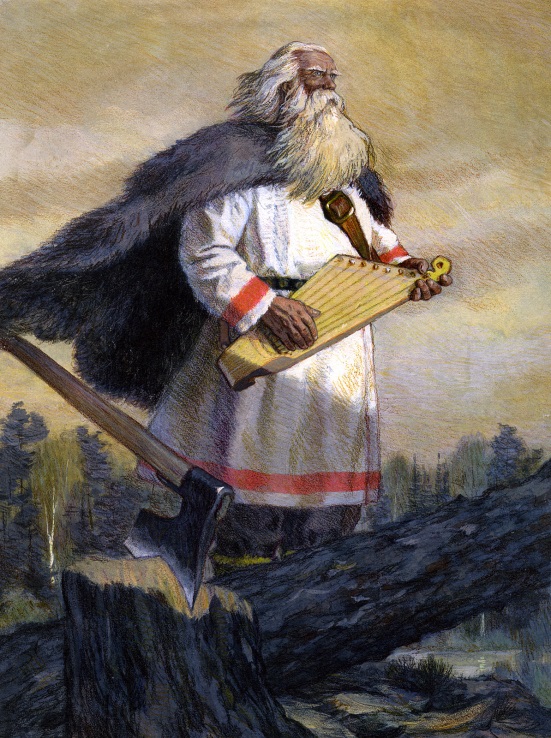 Pääsiäinen
Pääsiäisenä maalataan pääsiäismunia ja syödään mämmiä. Mämmi syödään kerman ja sokerin kanssa. Pääsiäisenä kerätään pajunkissoja.
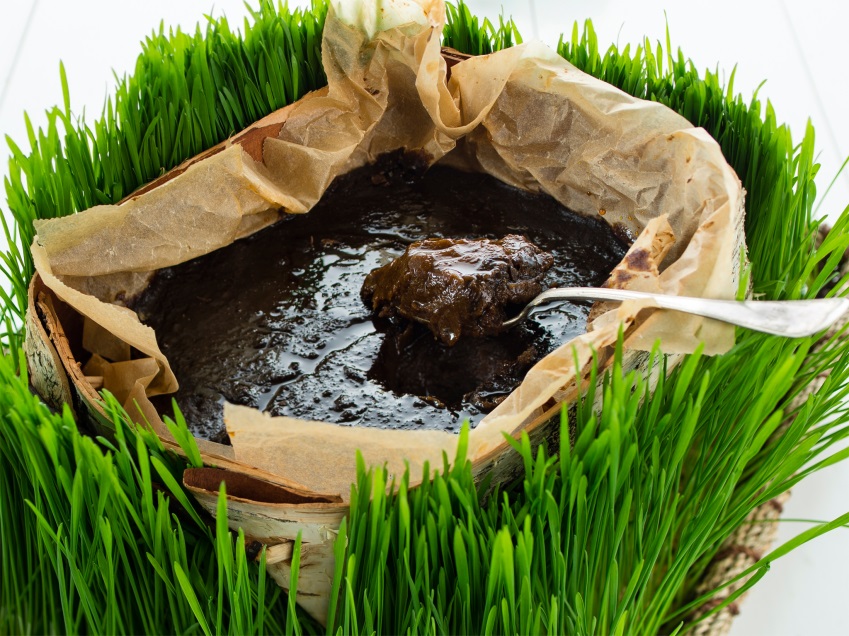 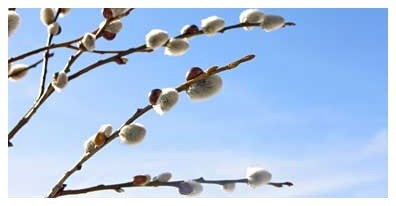 Passiivi
Maalata/an	maala/ta 4		-an/än
Kerätä/än	kerä/tä 4	 	-an/än

Verbityyppi 4: perusmuotoon lisätään –an/-än.
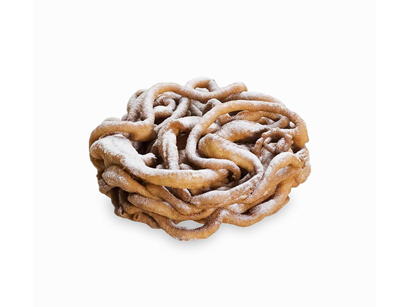 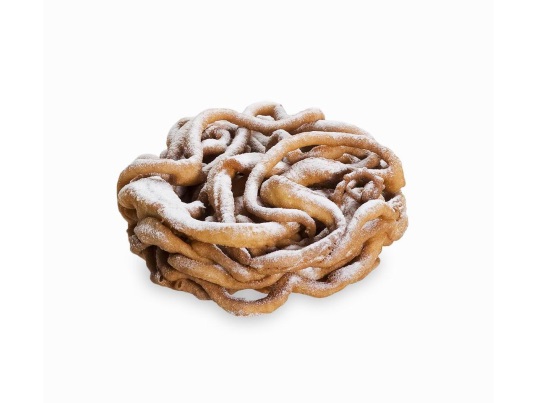 Vappu 1.5.
Vappu on iloinen juhla. Silloin juodaan simaa ja syödään tippaleipiä. Työläiset marssivat ja laulavat työväenlauluja. Opiskelijat juhlivat.
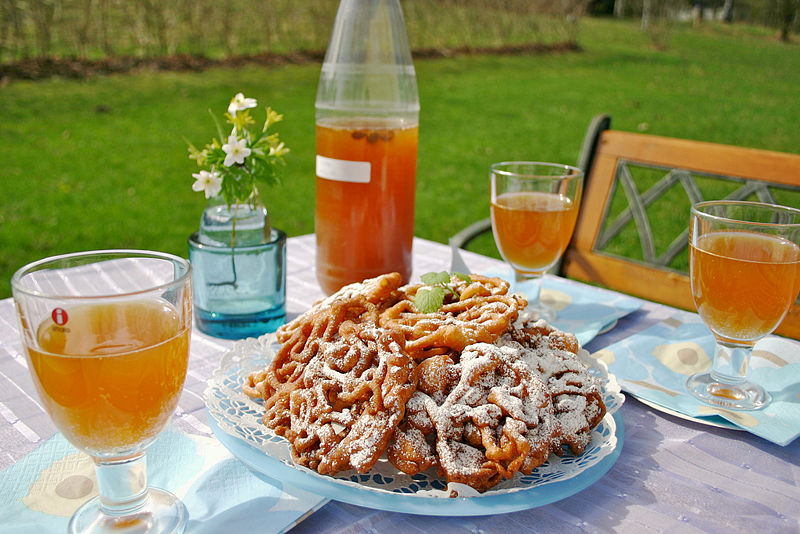 Passiivi
Juo/daan	juo/da 2	-daan/-dään


Silloin juodaan simaa ja syödään tippaleipiä. Työläiset marssivat ja laulavat työväenlauluja.
-> aktiivi- ja passiivilauseen ero! 
Passiivilauseessa ei subjektia.
Äitienpäivä8.5.2016
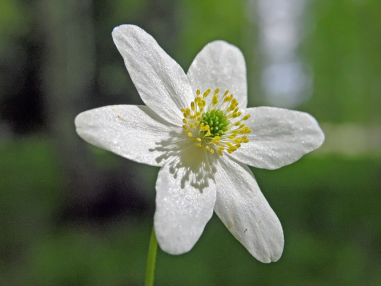 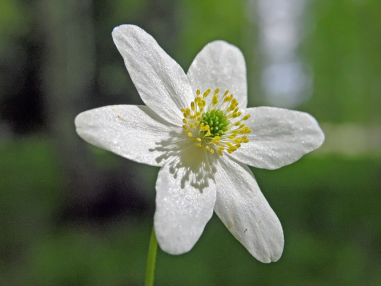 Äitienpäivä on aina toukokuun toinen sunnuntai. Silloin äidille leivotaan jotain herkullista. Aamulla hänelle viedään kahvi sänkyyn. Samalla perhe antaa äidille kukkia ja hänelle lauletaan.
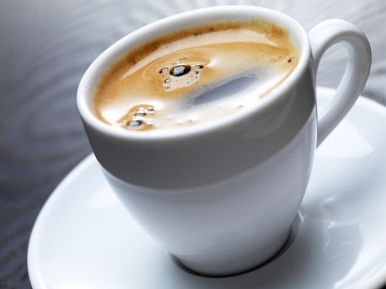 Passiivi
Leivo/taan	leipo/a 1	-ta+an/-tä+än	
vie/dään 	vie/dä 2	-daan/-dään
Laule/taan	laula/a 1 	-ta+an/-tä+än
Helluntai15.5.2016
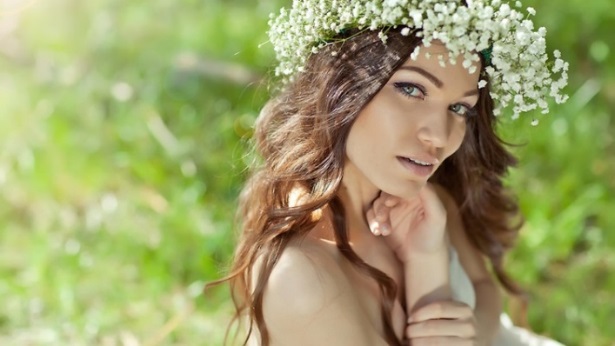 Helluntai on iloinen juhla. Kesä on alkanut. Helluntaita vietetään seitsemän viikkoa pääsiäisen jälkeen. Monet nuoret löytävät toisensa. Suomessa sanotaan: "Jos ei ole heilaa helluntaina, ei ole koko kesänä."
Passiivi
Viete/tään	viettä/ä 1	-ta+an/-tä+än	
Sano/taan	sano/a 1	 -ta+an/-tä+än
Juhannus 25.6.2016
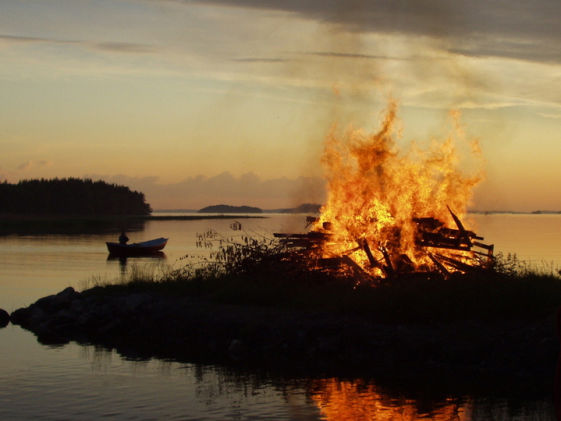 Juhannus on keskikesän juhla. Juhannuksena valvotaan usein koko yö ja nautitaan Suomen lyhyestä kesästä. Järvien rannoilla poltetaan kokkoja ja tehdään juhannustaikoja. Usein juhannuksena mennään naimisiin.
Passiivi
valvo/taan 	valvo/a 1	 -ta+an/-tä+än
nauti/taan 	nautti/a 1	 -ta+an/-tä+än
polte/taan 	poltta/a 1	 -ta+an/-tä+än
teh/dään 	teh/dä 2	-daan/-dään
men/nään	men/nä 3	

3: -laan/-lään, -raan/-rään, -naan/-nään
Pyhäinpäivä5.11.2016
Pyhäinpäivä on myös marraskuussa. Silloin Suomessa muistetaan rakkaita omaisia, jotka ovat kuolleet. Heidän haudoillensa viedään kynttilät.
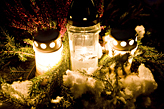 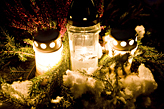 Isänpäivä13.11.2016
Isänpäivä marraskuussa on Suomessa aika uusi juhla. Silloin isälle viedään mukava lahja ja hänelle lauletaan.
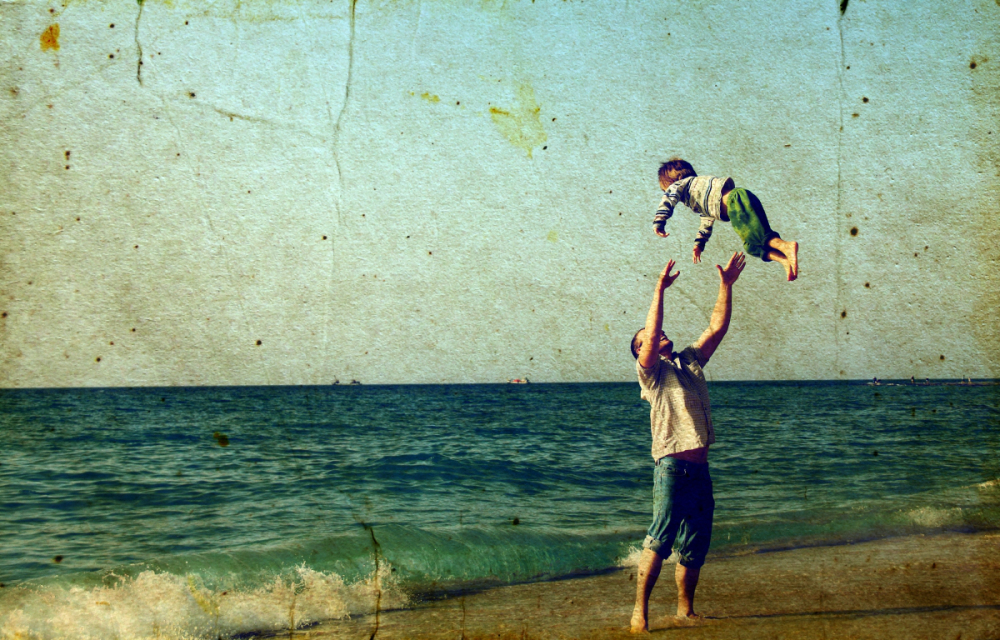 Passiivi
Muiste/taan	muista/a 1		 -ta+an/-tä+än
Itsenäisyyspäivä 6.12.
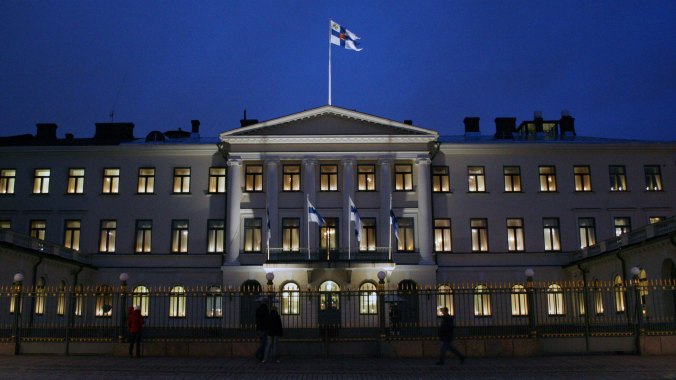 Itsenäisyyspäivä on joulukuun 6. päivä. Suomi itsenäistyi 6.12.1917. Itsenäisyyspäivänä käydään kirkossa ja järjestetään erilaisia juhlia. Sankarihaudoille lasketaan seppeleitä ja haudoille viedään kynttilöitä. Presidentin linnassa pidetään suuret tanssiaiset.
Passiivi
Järjeste/tään 	järjestä/ä 1	 -ta+an/-tä+än
Laske/taan 	laske/a 1	 	-ta+an/-tä+än
Pide/tään	pitä/ä	 	-ta+an/-tä+än
Joulu 25.12.
Jouluvalmistelut aloitetaan jo aikaisin. Ystäville lähetetään joulukortit ja perheelle ostetaan joululahjat. Kauppoihin laitetaan jouluikkunat ja kaduille sytytetään jouluvalot. Kotona leivotaan joulutorttuja ja piparkakkuja. Joskus porkkanalaatikko, lanttulaatikko ja rosolli tehdään myös kotona, joskus ne ostetaan kaupasta. Joulupöytään hankitaan joulukinkku. Sitten keitetään joulupuuro. Joulukuusi tuodaan sisälle ja se koristellaan. Omaisten haudoille sytytetään kynttilät. Radiosta ja televisiosta julistetaan joulurauha. Illalla syödään yhteinen jouluateria. Aattoiltana mennään aikaisin nukkumaan, että herätään aamulla joulukirkkoon.
Joulupöytä
Passiivi
Aloite/taan		aloitta/a 1	 -ta+an/-tä+än 	 
Oste/taan		osta/a 1	 -ta+an/-tä+än
Laite/taan		laitta/a 1	 -ta+an/-tä+än
Sytyte/tään 		sytyttä/ä 1	 -ta+an/-tä+än
Leivo/taan		leipo/a 1	 -ta+an/-tä+än
Hanki/taan		hankki/a 1	 -ta+an/-tä+än
Keite/tään 		keittä/ä 1	 -ta+an/-tä+än
Tuo/daan 		tuo/da 2	 -daan/-dään
Koristel/laan		koristel/la 3	 -laan/-lään (tai…)	
Juliste/taan 		julista/a 1	 -ta+an/-tä+än
Herätä/än		herä/tä 4	 -an/-än
Uudenvuodenaatto 31.12.
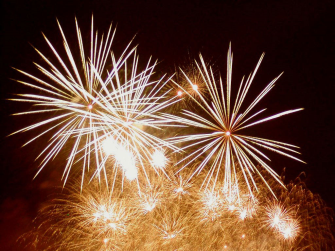 Uudenvuodenaatto on vuoden viimeinen päivä. Silloin juhlitaan ystävien kanssa ja ammutaan raketteja. Kun vuosi vaihtuu, toivotetaan ystäville ”Onnellista Uutta Vuotta”. Usein tehdään myös uudenvuodenlupauksia. Silloin päätetään tehdä jokin asia paremmin kuin ennen. Uusi vuosi halutaan aloittaa hyvällä mielellä.
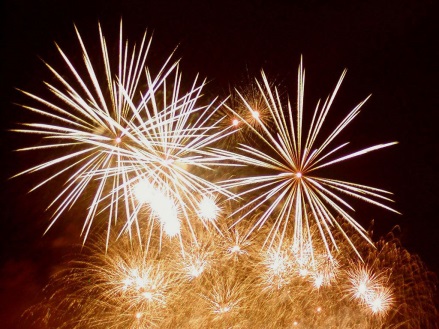 Passiivi
Juhli/taan	juhli/a 1		 -ta+an/-tä+än
Ammu/taan	ampu/a 1		 -ta+an/-tä+än
Toivote/taan 	toivotta/a 1	 -ta+an/-tä+än
Pääte/tään 	päättä/ä 1		 -ta+an/-tä+än
Haluta/an	halu/ta 4		 -an/-än
Imperfekti ja kielteinen imperfekti
Perusmuoto, Inifinitiivivartalo & taivutusvartalo(t):

Juhli/a 			juhli/n ja juhli/vat (1)
Ampu/a 			ammu/n ja ampu/vat (1)
Toivo/a			toivo/n ja toivo/vat (1) 
Päättä/ä			päätä/n ja päättä/vät (1)
Syö/dä			syö/n ja syö/vät (2)
Men/nä			mene/n ja mene/vät (3)
Halut/a			halua/n ja halua/vat(4)
Passiivi, imperfekti ja kielteinen imperfekti
juhli/a: juhli/n (1)
Juhli/taan		juhl/i/n			en juhli/nut,
							emme juhli/neet
ampu/a: ammu/n (1)	
Ammu/taan		ammu/i/n		en ampu/nut
toivo/a
Toivo/taan(1) 		toivo/i/n  		en toivo/nut 
Päättä/ä
Pääte/tään (1) 		päät/i/n			en päättä/nyt

Syö/dä: syö/n (2)
Syö/dään			sö/i/n			en syö/nyt
Men/nä: mene/n (3)
Men/nään		men/i/n			en men/nyt
Halut/a : halua/n (4):	
Haluta/an		halusi/n			en halun/nut
Entä Tšekissä ja Slovakiassa?
Kehotus
Tehdään yhdessä
Katsotaan yhdessä
Tarkistetaan yhdessä

Nähdään ensi viikolla!